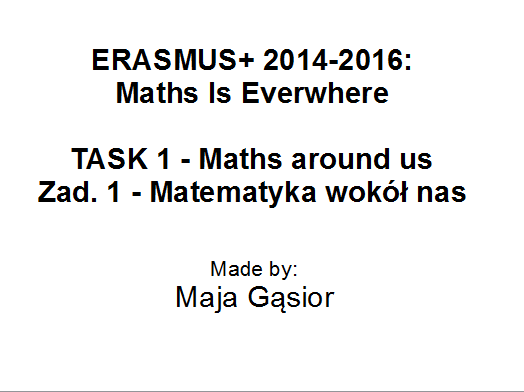 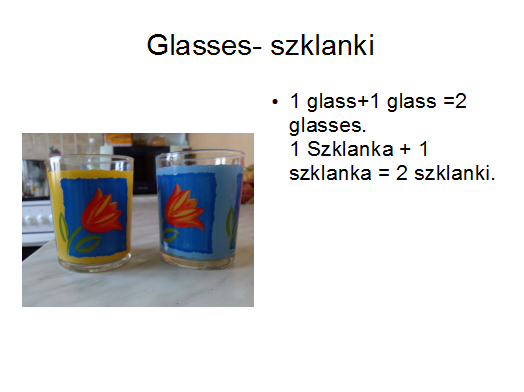 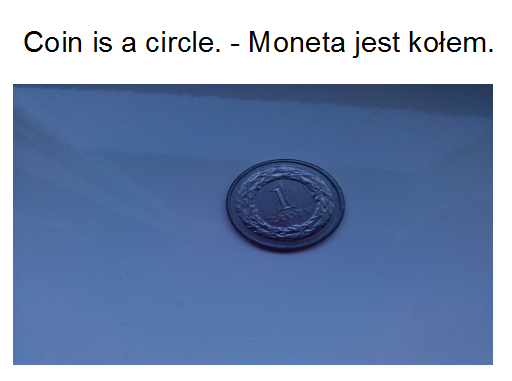 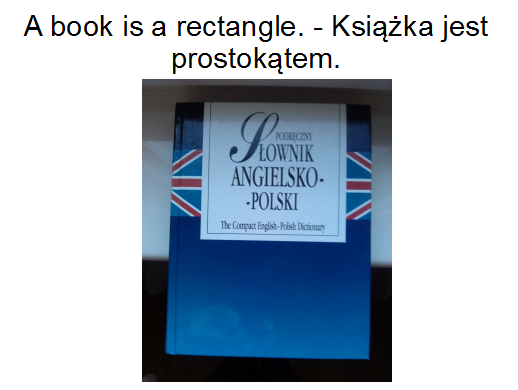 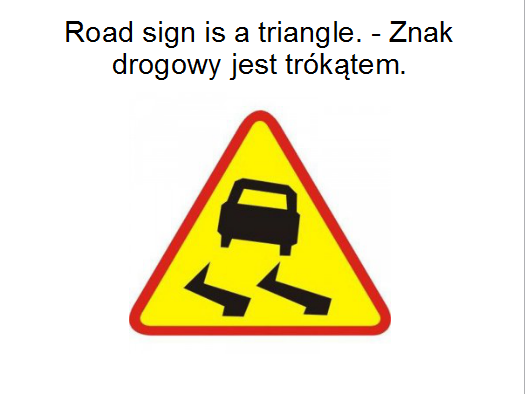 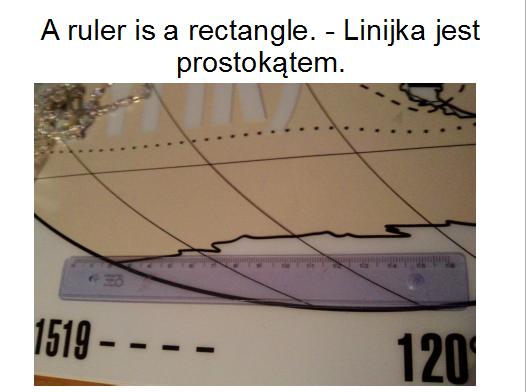 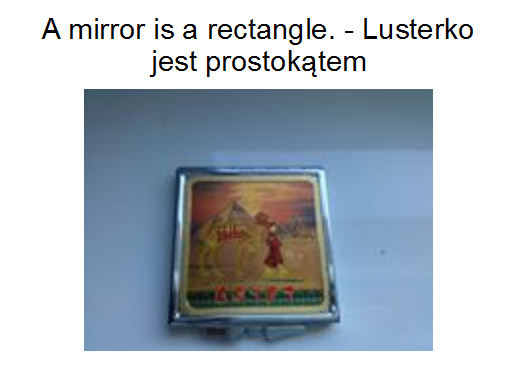 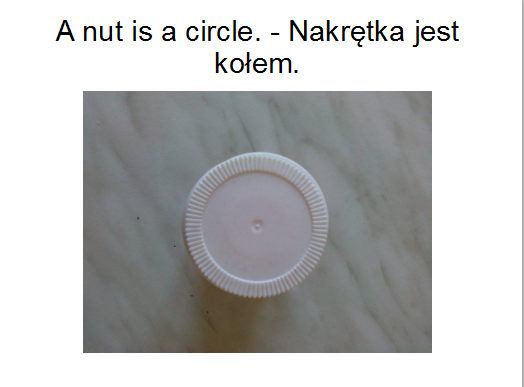 THANKS FOR WATCHING